Reģistrācija PVN maksātāju reģistrā no 2025.gada
Nodokļu pārvaldes 
Pievienotās vērtības nodokļa daļas vadītāja Daiga Bereza
06.01.2025.
Kādas personas reģistrē
fiziskas personas
juridiskas personas
personālsabiedrības
personu grupu pilnvarotu fizisko personu
PVN grupu
fiskālo pārstāvi
citas dalībvalsts vai trešās valsts nodokļu maksātāju/pilnvaroto personu iekšzemē
56.panta pirmā daļa
Jāreģistrējas PVN maksātāju reģistrā
neņem vērā reģistrācijas slieksni (pārejas noteikumu 47.punkts)
saņem pakalpojumus no ES
   vai trešo valstu nodokļa maksātājiem
Piemēram
Saņem ES vai trešo valstu platformu pakalpojumu 
vai reklāmas pakalpojumu 
(amazon, Etsy, Ebay, Booking, Facebook, Instagram, Google)

sniedz pakalpojumus 
   ES nodokļa maksātājiem

veic ar PVN apliekamus darījumus
saskaņā ar 19.panta pirmo daļu
neņem vērā reģistrācijas slieksni (59.panta astotā daļa)
55.panta pirmā daļa
Piemērs
SIA "A" Facebook (META PLATFORMS IRELAND LIMITED IE9692928F) maksā par reklāmas pakalpojumiem

Vai jāreģistrējas PVN maksātāju reģistrā?

Jāreģistrējas pirms reklāmas pakalpojumu saņemšanas, neatkarīgi no darījumu apjoma
Piemērs
Pašnodarbinātā persona tirgo preces, izmantojot ETSY platformu (Etsy Ireland UC IE9777587C), platforma iekasē maksu par vietnes izmantošanu

Vai jāreģistrējas PVN maksātāju reģistrā?

Jāreģistrējas pirms platformas pakalpojumu saņemšanas, neatkarīgi no darījumu apjoma
Tiesības nereģistrēties
veic preču pārdošanu un pakalpojumu sniegšanu

slieksnis 50 000 euro kalendāra gadā

veic preču iegādi ES (iepirkšanu) 

slieksnis 10 000 euro kalendāra gadā
59.panta pirmā daļa un 57.panta pirmā daļa
50 000 euro sliekšņa aprēķins
ar PVN apliekamo preču piegāžu un sniegto pakalpojumu vērtība
ar PVN neapliekamie darījumi (52. panta pirmās daļas 20., 21., 22., 24., 25. un 26. punkts)
	Piemēram,
apdrošināšanas un pārapdrošināšanas pakalpojumu vērtība
finanšu un nekustamā īpašuma pārdošanas darījumu vērtība 
ieguldījumu fondu, apdrošināšanas sabiedrību pārvaldes pakalpojumu vērtība 
dzīvojamo telpu īres pakalpojumu vērtību
atlīdzība par likumiskās zemes lietošanas tiesībām
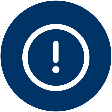 Aprēķins kalendāra gadam!
59.panta otrā daļa
50 000 euro sliekšņa aprēķins
50 000 euro slieksnī neiekļauj

pamatlīdzekļu un nemateriālo ieguldījumu pārdošanas vērtību

slieksnī iekļaujamos neapliekamos ienākumus, ja tiem ir gadījuma raksturs un tie nepārprotami atšķiras no saimnieciskās darbības veida
59.panta trešā daļa
50 000 euro sliekšņa aprēķins
Ja 50 000 euro slieksnis sasniegts veicot tikai ar PVN 	neapliekamos darījumus, reģistrācija PVN nav obligāta
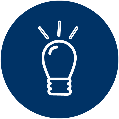 59.panta vienpadsmitā daļa
Piemērs
SIA "A" ražo tekstila izstrādājumus, kurus 2025.gadā pārdod biznesa partneriem Latvijā par 30 000 euro un biznesa partneriem Lietuvā 5 000 euro, arī eksportē par 10 000. 
Iegādājas izejvielas no Vācijas par 800 euro un Latvijā pārdod pamatlīdzekli – vecās stelles par 2 000 euro. 2025. gada martā saņem aizdevumu 4 000 euro
Vai jāreģistrējas PVN maksātāju reģistrā?

PVN reģistrācijas slieksnis = 30 000 + 5 000 +10 000 = 45 000
Reģistrācija PVN nav obligāta
Atliktā reģistrācija
Pārsniedzot PVN reģistrācijas slieksni 50 000 euro ne vairāk kā par 10%, ir tiesības atlikt reģistrāciju PVN maksātāju reģistrā līdz gada beigām
Jāsāk maksāt PVN 
no 1.janvāra
51 000
nepārsniedz 55 000
59.panta ceturtā daļa
PVN registrācijas iesnieguma iesniegšanas termiņi
59.panta piektā, sestā un septītā daļa
Atliktā reģistrācija
50 000 euro < darījumi > 55 000 euro

Nodokļa maksātāju uzskata par reģistrētu PVN maksātāju reģistrā ar nākamā taksācijas gada 1. janvāri 


	    Lēmuma pieņemšanai piecas darba dienas!
	    Nav ieteicams iesniegt 31.decembrī
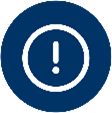 67.panta 2.2 daļa
Piemērs
SIA "A" 2025.gada 26.septembrī pārsniedz PVN reģistrācijas slieksni. Kopējā darījumu vērtība 51 000 euro
Uzņēmums 2025.gada 19.novembrī iesniedz iesniegumu reģistrācijai PVN maksātāju reģistrā
VID 2025.gada 25.novembrī pieņem lēmumu par uzņēmuma iekļaušanu PVN maksātāju reģistrā ar 2026.gada 1.janvāri (atliktā reģistrācija)

No kura brīža jāsāk maksāt PVN?

No 2026.gada 1.janvāra
Atliktā reģistrācija
Apgrozījums
    ! 50 000 euro < darījumi > 55 000 euro

veikta atliktā reģistrācija
    ! ir lēmums par reģistrāciju ar nākamā gada 1.janvāri

Pārsniegts 55 000 euro apgrozījums
	! ne vēlāk kā nākamajā darbdienā informē VID

VID paziņo par tā reģistrāciju PVN ar dienu, kad saņemta informācija par 55 000 euro vērtības pārsniegšanu
66.panta 7.1 un 7.2 daļa
Piemērs
SIA "A" 2025.gada 26.septembrī pārsniedz PVN reģistrācijas slieksni. Kopējā darījumu vērtība 51 000 euro
Uzņēmums 2025.gada 19.novembrī iesniedz iesniegumu reģistrācijai PVN maksātāju reģistrā
 
VID 2025.gada 25.novembrī pieņem lēmumu par uzņēmuma iekļaušanu PVN maksātāju reģistrā ar 2026.gada 1.janvāri (atliktā reģistrācija)

Uzņēmums 2.decembrī pārsniedz 55 000 eiro slieksni un par to informē VID
VID paziņo, ka SIA "A" reģistrēts PVN maksātāju reģistrā ar 2025.gada 2.decembri
«Karantīnas» periods
Ja iepriekšējā kalendāra gadā ir pārsniegts 50 000 euro slieksnis, tad kalendāra gadā vairs nevar piemērot minēto slieksni

«Karantīnas» periodā nevar izslēgties no PVN maksātāju reģistra pēc personas iesnieguma
59.panta desmitā daļa un 73.panta ceturtā daļa
Reģistrācija pārejas periodā par 2024.gada apgrozījumu
Vai 2024.gadā ir pārsniegts 50 000 euro slieksnis, veicot tā aprēķinu pēc 2025.gada kritērijiem
ir
nav
līdz 2025.gada 15.janvārim jāiesniedz iesniegums reģistrācijai PVN maksātāju reģistrā
pārejas noteikumu 46.punkts
Reģistrācija pārejas periodā par 2024.gada apgrozījumu
Iesniegums iesniegts līdz 2025.gada 15.janvārim
jā
nē
PVN par 2025.gada apliekamiem darījumiem jāsāk maksāt no reģistrācijas brīža
PVN par 2025.gada apliekamiem darījumiem jāsāk maksāt no 2025.gada 1.janvāra
pārejas noteikumu 46.punkts
Piemērs
2024. gadā saimnieciskās darbības veicējs izīrē dzīvošanai vairākus dzīvokļus, gūstot ar PVN neapliekamus ienākumus 40 000 euro, un iznomā arī telpas veikalam, gūstot ar PVN apliekamus darījumus 12 000 euro vērtībā
Vai 2025.gadā jāreģistrējas PVN maksātāju reģistrā?
Reģistrācijas slieksnis = 40 000 + 12 000 = 52 000 euro
Jāreģistrējas PVN un no 1.janvāra par apliekamiem darījumiem jāmaksā PVN
Iesniedzot iesniegumu līdz 15.janvārim, PVN jāsāk maksāt no reģistrācijas brīža (spēkā tikai pārejas periodā 2024/2025)
Reģistrācijas process
66.panta pirmā, trešā un ceturtā daļa
Reģistrācijas brīdis
Nodokļa maksātāju uzskata par reģistrētu PVN maksātāju reģistrā ar dienu, kad lēmums uzskatāms par paziņotu saskaņā ar likumu “Par nodokļiem un nodevām”


	Otrajā darba dienā pēc lēmuma ievietošanas VID 	elektroniskās deklarēšanas sistēmā (EDS)


	Izņemot atliktās reģistrācijas gadījumā un 	ņemot vērā lēmuma pieņemšanas procesu
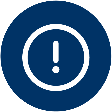 67.panta 2.1 un 2.2 daļa
Reģistrācijas atteikums iekšzemes nodokļa maksātājam
nav sasniedzams adresē vai arī adrese nepastāv
pēc pieprasījuma nesniedz informāciju vai sniedz nepamatotu vai nepatiesu informāciju par tā materiāltehniskajām un finansiālajām iespējām veikt deklarēto saimniecisko darbību
apturēta saimnieciskā darbība
adrese atbilst riska adreses nosacījumiem
nodokļa maksātājam vai tā amatpersonai, prokūristam vai pilnvarotai personai, ja tās ir Latvijas rezidenti, Latvijā nav deklarētās dzīvesvietas adreses
juridiskās personas amatpersona vai fiziskā persona ir iekļauta riska personu sarakstā
komersantam, pamatojoties uz tā lēmumu, saskaņā ar Komerclikumu ir apturēta komersanta darbība
69.panta pirmā daļa
Reģistrācijas atteikums iekšzemes nodokļa maksātājam
Ja saņemts atteikums, personai ir tiesības novērst atteikuma iemeslus, precizēt iesniegumu un iesniegt to atkārtoti
69.panta piektā daļa
Atkārtota reģistrācija
izslēgta no PVN reģistra saskaņā ar:
	73.panta pirmās daļas 4.punktu
	73.panta pirmās daļas 5.punktu
	73.panta pirmās daļas 6.punktu
	73.panta pirmās daļas 11.punktu
	73.panta trešo daļu

izskata reģistrācijas iesniegumu saskaņā ar vispārīgo kārtību pēc nosacījumu izpildes – izslēgšanas iemeslu novēršanas/nodokļa nomaksas
70.pants
4) saskaņā ar likumu “Par nodokļiem un nodevām” ir apturēta reģistrēta nodokļa maksātāja saimnieciskā darbība
73.panta pirmā daļas 4.punkts
5) iestājas vismaz viens no šādiem apstākļiem:
	a) 30 dienu laikā pēc noteiktā termiņa nav iesniegta 	nodokļa deklarācija
	b) nodokļa deklarācijā sniegta nepatiesa informācija
	c) noteiktajā termiņā nav iesniegta pieprasītā 	informācija 
	d) sniedzis nepamatotu vai nepatiesu informāciju par 	materiāltehniskajām un finansiālajām iespējām veikt 	saimniecisko darbību
73.panta pirmā daļas 5.punkts
6) nav sasniedzams juridiskajā adresē vai deklarētās dzīvesvietas adresē vai arī šī adrese faktiski nepastāv
73.panta pirmā daļas 6.punkts
11) materiāltehniskās un finansiālās iespējas neatbilst nevienam no tā saimnieciskās darbības veidiem
73.panta pirmā daļas 11.punkts
3) vismaz viens no šādiem apstākļiem:
	1) juridiskās personas 	amatpersona vai fiziskā 	persona ir iekļauta riska personu sarakstā atbilstoši 	likumam "Par nodokļiem un nodevām"
	2) sešus iepriekšējos kalendāra mēnešus nodokļa 	deklarācijās nav norādījis nevienu darījumu
	3) veic visu amatpersonu nomaiņu
73.panta trešā daļa
Reģistrācija uz laiku
55.panta otrā daļa un 72.panta pirmā daļa
PVN samaksa pārsniedzot sliekšņus
Kopsavilkums
Slieksnis kalendāra gadam
Sliekšņa aprēķinā arī daži ar PVN neapliekami darījumi
Pamatlīdzekļu un nemateriālo ieguldījumu pārdošanu neiekļauj sliekšņa aprēķinā
Sliekšņa aprēķinā neiekļauj gadījuma rakstura neapliekamos darījumus, kas vispārējā gadījumā paredzēti iekļaut
Ja pārsniedz 50 000 euro, bet nepārsniedz 55 000 euro  - atliktā reģistrācija (ar nākamā gada 1.janvāri)
Ja pārsniedz 50 000 euro iesniegums līdz 30.novembrim, par decembra pārsniegumu līdz 31.decembrim
Ja pārsniedz 55 000 euro, iesniegums līdz nākamā mēneša 15.datumam
Kopsavilkums
Ja veic tikai ar PVN neapliekamus darījumus, nav jāreģistrējas PVN
Slieksni 50 000 euro nepiemēro, ja saņem pakalpojumus no ES vai trešo valstu uzņēmumiem
Slieksni 50 000 euro nepiemēro, ja sniedz pakalpojumus ES
Slieksni 50 000 euro nepiemēro, ja preču iegādes ES pārsniedz 10 000 euro
Par 2024.gada 50 000 pārsniegumu iesniegums līdz 2025.gada 15.janvārim (pārejas noteikumi)
Kopsavilkums
Atliktas reģistrācijas gadījumā VID reģistrē PVN maksātāju reģistrā ar nākamā taksācijas gada 1.janvāri (piecas darba dienas reģistrācijai)
Ja izmatota atliktā reģistrācija, tad gadījumā, ja tiek pārsniegts apgrozījums 55 000 euro, par to vienas darbdienas laikā jāpaziņo VID un VID mainīs reģistrācijas brīdi
Ja iepriekšējā gadā pārsniegts reģistrācijas slieksnis 50 000 euro, tad kārtējā gadā nevar izmantot nereģistrēšanās slieksni (karantīnas periods vienu gadu)
Karantīnas periodā nevar brīvprātīgi izslēgties no PVN
Pieraksties VID jaunumu vēstulēm!
Regulāri apkopota informācija par praktiski noderīgajiem jaunumiem un aktuālajiem VID semināriem Tavā e-pastā.


Pierakstīties vēstulēm iespējams www.vid.gov.lv pirmajā lapā
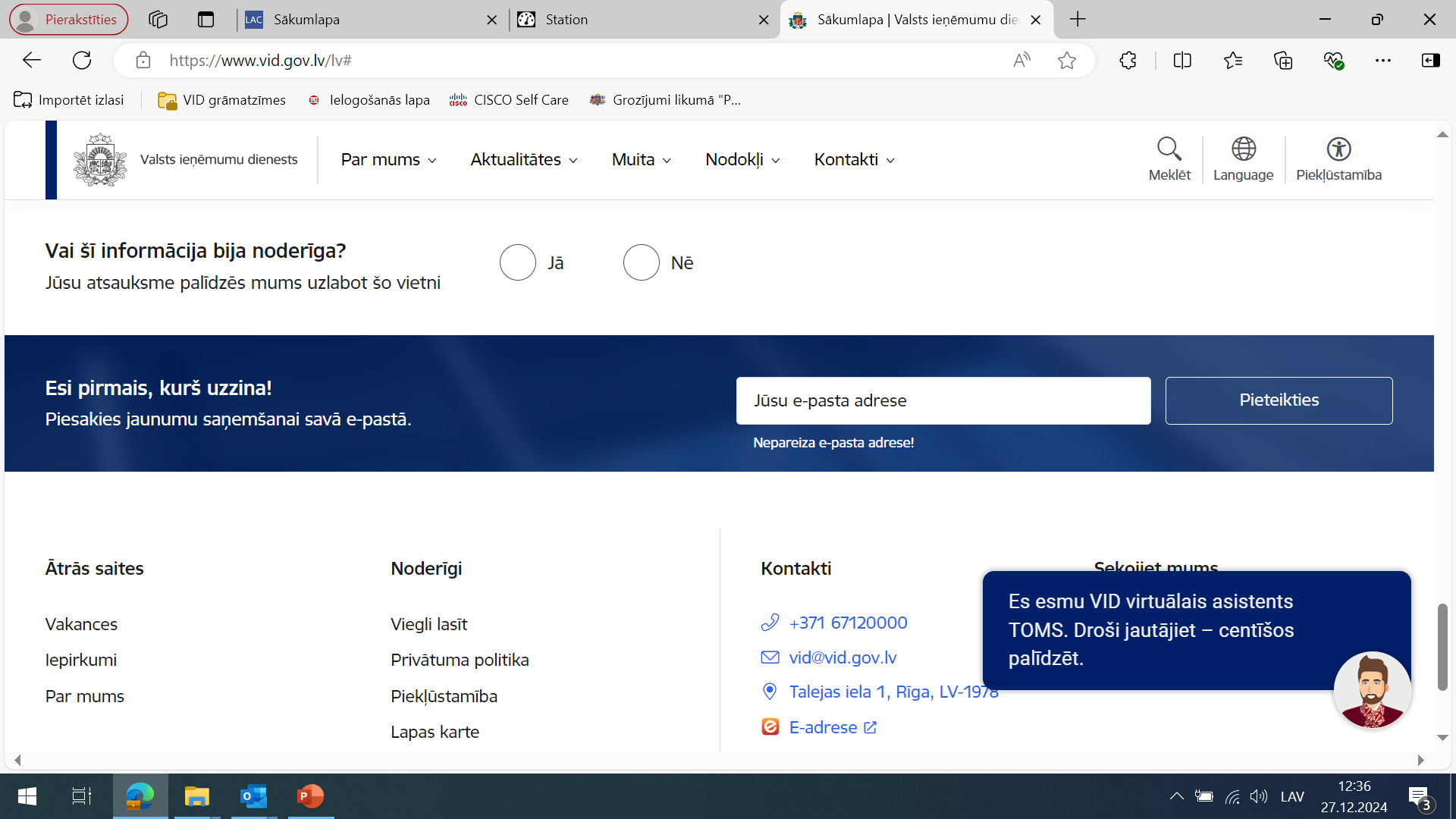 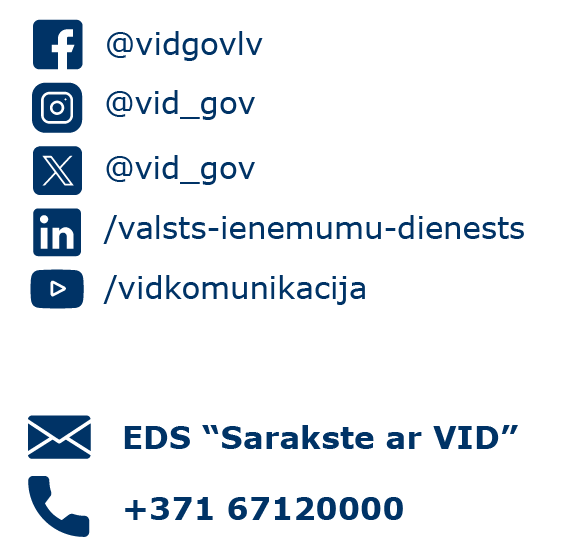